第六章、我国财政体制的变迁
本章主要内容
6.1  我国1994年前财政体制的演进
6.2  我国的分税分级财政体制改革
6.3  我国的省以下财政体制改革
2
6.1 我国1994年前的财政
体制变迁
3
6.1.1 统收统支的财政体制
建国初期—1953年。
统收统支的财政体制的主要特征：收支两条线。
		地方组织的财政收入全部上缴中央，而地方所需要的支出均需经过中央统一审核后逐级拨付。地方财政收入与地方财政支出不发生直接联系。
统收统支财政体制下的地方财政形同虚设。
4
6.1.2 统一领导、分级管理体制
1953年—1978年。
分类分成模式
     将原先地方财政的大行政区和省两级改为省、县两级，使财政体制变为中央、省、县三级，由此奠定了我国财政分级管理的基础。
		在划分中央地方收支上实行分类分成的办法。收入被分为中央财政固定收入、地方财政固定收入、固定比例分成收入和调剂收入，分成比例一年一定。
     分类分成模式留给地方财政一笔固定收入，这在一定程度上调动的地方的积极性。
5
统一领导、分级管理体制
总额分成模式
 		1958年，我国实行“以收定支，三年不变”的财政体制，但带来了财力过度分散等问题。
		1959年起我国开始实施“收支下放，计划包干，地区调剂，总额分成，一年一变”的财政管理体制，其基本精神是在继续下放收支项目的同时，适当收缩一部分地方的机动财力。
6
统一领导、分级管理体制的基本特征
财政体制在集中领导的基础上实行分级管理，但地方财政并不构成一级独立的财政主体。
中央政府和地方政府按企事业和行政单位的隶属关系确定各级财政的收支范围。
财政体制中的主要权力都集中在中央。
中央统一进行地区间的财力调剂。
采用基数法确定各级财政收支的指标。
财政体制的有效期不是相对稳定的，而往往是“一年一定”或者是 “几年一变” 。
7
6.1.3 分级包干财政体制
1978年—1993年。
分级包干财政体制：对我国开始实行经济体制改革到1994实行分税制改革之前所实施的财政体制的总称。
我国分别在1980年、1985年和1988年对财政体制进行了三次大的调整。
这三次调整的共同特点：在划分收支的基础上，分级包干，自求平衡 ，被统称为“分级包干财政体制”（“分灶吃饭”体制）。
8
1980年的财政体制改革
1980年财政体制的要点：对收入进行分类分成，划分为固定收入、固定比例分成收入和调剂收入三类，而财政支出则主要按企业和事业单位隶属关系进行划分。地方财政在划分的收支范围内多收可多支，少收则少支，自求平衡。
这一改革变过去的“一灶吃饭”为“分灶吃饭”，变过去的“条条”分配为主为 “块块”分配为主。
9
1985年的财政体制改革
1985年财政体制改革的基本特征：划分税种，核定收支，分级包干。
以两步“利改税”后的税种设置作为划分收入的依据。财政收入被分为中央税、地方税和共享税三类。
重新核定财政收支基数，地方财政支出基数按照1983年的既得财力确定，地方财政收入的基数以1983年的决算收入数为依据。
10
1988年的财政体制改革
全方位地推行财政承包制。
实行6种不同形式的财政承包制：
		1、收入递增包干
		2、总额分成
	   3、总额分成加增长分成
	   4、上解递增包干
	   5、定额上解
	   6、定额补助
11
分级包干财政体制的主要成就
地方财政初步成为责、权、利相结合的分配主体，形成相对独立的一级财政。
以税种为基础进行收入划分。
相对延长了体制的有效时间。
初步形成了激励机制与约束机制相结合的体制模式。
		激励机制：多收多支。
		约束机制：自求平衡。
12
分级包干财政体制的主要弊端
财政包干体制下财政分配秩序混乱。
财政包干体制中讨价还价因素较多，随意性也较大。
财政包干制使得中央财政收入的增长缺乏弹性。
财政包干制往往“包盈不包亏”。
财政包干制助长了地区封锁和地区分割，阻碍了全国统一市场的形成。
13
6.2 我国的分税分级
财政体制改革
14
6.2.1 中央与地方财政支出范围的划分
中央财政：国家安全、外交和中央政权机关运转所需费用，保证国民经济结构、协调地区发展、实施宏观调控必须的支出以及由中央直接管理的事业发展支出。
      具体包括国防费，武警经费，外交和援外支出，中央级行政管理费，中央统管的基本建设投资，中央直属企业的技术改造和新产品试制费，地质勘探费，由中央财政安排的支农支出，由中央负担的国内外债务的还本付息支出，中央本级负担的公检法支出和文化、教育、卫生、科学等各项事业费支出。
15
中央与地方财政支出范围的划分
地方财政：本地区政权机关运转所需支出以及本地区经济、事业发展所需支出。
		 具体包括地方行政管理费，公检法支出，部分武警经费，民兵事业费，地方统筹的基本建设投资，地方企业的技术改造和新产品试制经费，支农支出，城市维护和建设经费，地方文化、教育、卫生等各项事业费，价格补贴支出以及其他支出。
16
6.2.2 中央与地方收入范围的划分
中央固定收入：关税，海关代征消费税和增值税，消费税，中央企业所得税，地方银行和外资银行及非银行金融企业所得税，铁道部门、各银行总行、各保险公司等集中缴纳的收入（包括营业税、所得税、利润和城市维护建设税），中央企业上交利润等。外贸企业出口退税，除1993年地方已经负担的20%部分列入地方上交中央基数外，以后发生的出口退税全部由中央财政负担。
中央与地方共享收入：增值税，资源税和证券交易税。
17
中央与地方收入范围的划分
地方固定收入： 营业税（不含铁道部门、各银行总行、各保险总公司集中缴纳的营业税），地方企业所得税（不含上述地方银行和外资银行及非银行金融企业所得税），地方企业上缴利润，个人所得税，城镇土地使用税，固定资产投资方向调节税，城市维护建设税（不含铁道部门、各银行总行、各保险总公司集中缴纳的部分），房产税，车船使用税，印花税，屠宰税，筵席税，农（牧）业税，农业特产税，耕地占用税，契税，遗产和赠与税，土地增值税，国有土地有偿使用收入。
18
政府间收入范围划分的的调整
2001年开征车辆购置税；
停征筵席税、屠宰税、固定资产投资方向调节税；
从2004年起，全面停征农业特产税（除烟叶外），部分地区还停征了农业税；2006年开征烟叶税；
2012年1月，营业税改增值税试点（即“营改增”）正式启动，试点范围在年内就扩大至北京市等8个省（直辖市）；2013年8月，交通运输业和部分现代服务业“营改增”试点在全国范围内推开。“十二五”期间，“营改增”有望在全国范围内实现。
出口退税改革：从2004年起出口退税由中央地方共同承担。
19
政府间收入范围划分的的调整
所得税分享改革：除铁路运输、邮政、银行以及石油天然气企业缴纳的企业所得税和对储蓄利息征收的个人所得税作为中央收入外，其他企业所得税和个人所得税在中央与地方财政之间实行共享，2002年分享比例为50%：50%，2003年为60%：40%，2003年以后的分享比例另行确定；
证券交易（印花）税：1997年调整为中央80％、地方20％， 2000年调整为中央91％、地方9％， 2001年调整为中央94％、地方6％， 2002年开始调整为中央97％，地方3％ 。
20
中央政府与地方政府税收收入划分
中央政府
固定收入
国内消费税，车辆购置税，关税，海关代征增值税、消费税
铁银海油总
缴部分，其
余02-50%
03-60%
铁银保
总缴、
金保3%
02-50%
03-60%
海洋
石油
铁银保
总缴部分
证券97%
75%
中央地方
共享收入
国内
增值税
营业税
企业所得税
个人
所得税
资源税
城市维护
建设税
印花税
25%
其余
02-50%
03-40%
其余
其余
证券3%
其余
其余
02-50%
03-40%
地方政府
固定收入
城镇土地使用税，耕地占用税，土地增值税，房产税，烟叶税
车船税，契税
21
6.2.3 我国的税收返还与财政转移支付
我国1994年政府间财政转移支付体系的组成：
		税收返还；分级包干财政体制下的体制补助和体制上解；中央对地方的专项补助；中央与地方财政间的年终补助、年终上解和其它补助；过渡时期的财政转移支付。
22
中央对地方的税收返还
“两税返还”：中央财政对地方税收返还额以1993年为基期年核定。1993年中央从地方净上划的收入数额全额返还地方，并以此作为中央财政对地方的税收返还基数。
R＝C＋75％V－S
23
中央对地方的税收返还
所得税基数返还：以2001年为基期，对按所得税分享改革方案确定的分享范围和比例计算出的地方分享的所得税收入小于改革前地方实际所得税收入的差额部分，由中央作为基数返还给地方。
成品油税费改革税收返还：以2007年公路养路费的“六费”收入为基数给予的返还。
24
我国中央对地方财政转移支付
过渡时期财政转移支付从1995年开始实行。2002年起，“过渡时期财政转移支付”的概念不再沿用，它被合并到中央财政因所得税分享改革增加的收入中进行分配，并统称为“一般性转移支付”。
2009年，原“一般性转移支付”改称为“均衡性转移支付”，同时将原“财力性转移支付”改称为“一般性转移支付”。
我国目前的政府间财政转移支付由一般性转移支付和专项转移支付构成。
25
我国政府间财政转移支付的结构
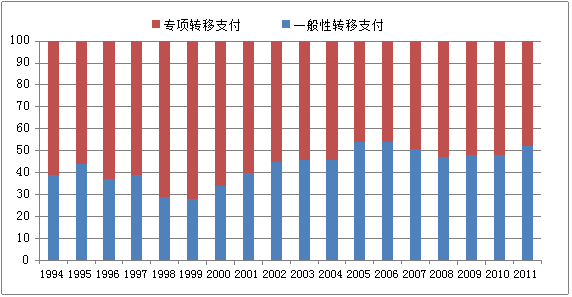 26
我国的“对口支援”体制
“对口支援”：在中央政府的统一领导下，组织和安排经济发达地区对指定的经济欠发达地区或民族地区给予人、财、物方面的帮助和支持。
“对口支援”涉及工业、农业、商贸、科技、人才、文教、卫生、扶贫和劳务等诸多领域，有资金援助、物资援助、技术援助和智力支持等多种手段，主要用于受援地区的经济发展、教育、医疗和卫生等社会事业以及基础设施建设等多个方面。
27
“对口支援”体制存在的问题
“对口支援”体制自身的属性比较模糊。
“对口支援”体制与中国现行政府间财政转移支付体系之间的关系不明确。
“对口支援”体制具有显著的“计划性”特征。
“对口支援”体制缺乏应有的规范性和足够的科学性。
“对口支援”体制存在多头管理的现象。
28
6.3 我国的省以下财政体制改革
29
“市管县”财政体制
省与地市划分事权，明确省与地市的支出职责，划分省与地市的收入，确定省与地市的税收返还。省对下一般性转移支付、专项拨款、结算补助、预算资金调度等均由省直接对地市，不直接对县市。
在省对地市财政体制框架下，由地市确立其与县的财政体制，划分地市与县（市）事权和支出职责，明确各自的收入范围。地市财政负责对县（市）实施转移支付、专项拨款、结算补助和预算资金调度。
30
“省直管县”财政体制改革
省级财政直接管理地（市）级和县（市）级财政，地方政府间在支出职责和收入的划分、省对下转移支付和预算资金调度等方面，都由省级财政直接对地（市）级和县（市）级财政。
“省直管县”财政体制的模式：
		县级财政完全由省直接管理，
		县级财政收支范围和体制上缴或补助数均由省核定，县级转移支付资金也由省级财政负责分配，市级财政只负责汇总报表、调度国库资金和进行业务指导。
31
“乡财县管”改革
“乡财县管”在乡镇政府管理财政的法律主体地位、财政资金的所有权和使用权、乡镇政府享有的债权和承担的债务及乡镇事权范围与支出责任不变的前提下，县级财政部门在预算编制、账户统设、集中收付、采购统办和票据统管等方面对乡镇财政进行管理的一种方式，其目的在于缓解乡镇财政困难、加强乡镇财政收支管理和规范乡镇财政支出行为。
32
谢谢！